Матеріали до уроків
Алгебра
9 клас
За підручником 
«Алгебра.  9 клас» 
Ю.І. Мальованого, 
Г.М. Литвиненко, 
Г.М. Возняк
Готуємося до уроку
Використано матеріали  Бібліотеки електронних наочностей “Алгебра 7-9 клас”.

Робота вчителя СЗОШ І- ІІІ ступенів 
№ 8 м. Хмельницького Кравчук Г.Т.
Мультимедійні технології на уроках алгебри
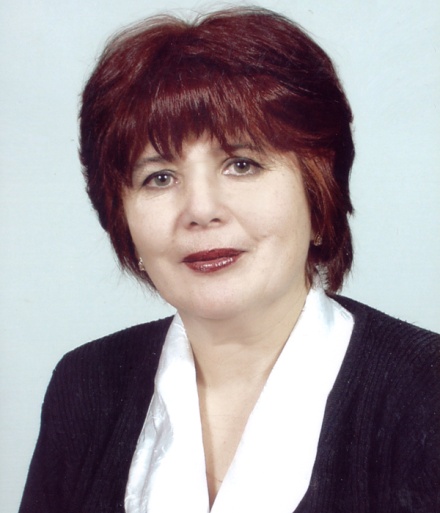 2011 рік
Дл
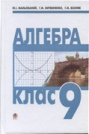 Тема 1. Числові нерівності. Властивості числових нерівностей

Тема2. Розв’язування лінійних нерівностей і систем нерівностей з однією змінною 

Тема 3. Функція. Квадратична функція

Тема 4. Квадратні нерівності та системи рівнянь другого степеня

Тема 5. Елементи прикладної математики 

Тема 6. Арифметична та геометрична прогресії
Зміст
Для роботи виберіть потрібну тему, в якій  слід вказати тему уроку.
Для переходу між слайдами: 1 клік миші, або використати кнопки керування діями 

            назад                          на початок                                        
           вперед                         на кінець
            на  1 слайд              повернутися         
            (додому)
Розв’язування нерівностей другого степеня з однією змінною. Графічний спосіб.
Розв’язування нерівностей другого степеня з однією змінною. Аналітичний спосіб
Метод інтервалів 
Степінь рівняння з двома змінними. Розв’язування систем рівнянь з двома змінними
Розв’язування вправ. Самостійна робота
Розв’язування текстових задач складанням систем рівнянь з двома змінними
Тема 4
Квадратичні нерівності та системи рівнянь другого степеня
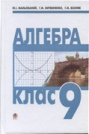 Пункт 5.2.
Пригадайте

Як розкласти квадратний тричлен на лінійні множники? В якому випадку це можна зробити?
За якої умови добуток двох множників:
     а) додатне число;
     б) від'ємне число?
Розв’язування нерівностей другого степеня з однією змінною. Аналітичні способи.
Пункт 5.2.
Якщо квадратний тричлен ах2 + bх + с має два корені х1 і x2 то його можна розкласти на множники: 
ах2 + bх + с=а(х—х 1)(х—х2). 
У такому випадку розв'язування квадратної нерівності зводиться до розв'язання двох систем лінійних нерівностей.
Спосіб розкладання лівої частини нерівності на множники
Пункт 5.2.
Розв'язання




















                                                         

                                             


                                                      Розв'язків немає

Відповідь.
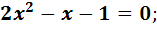 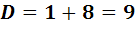 Спосіб розкладання лівої частини нерівності на множники

Приклад 1. Розв'язати нерівність: 2х2 - х - 1 < 0.
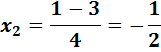 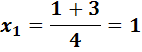 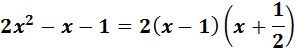 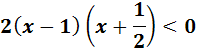 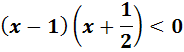 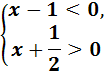 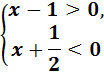 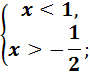 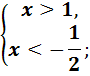 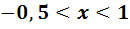 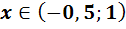 Пункт 5.2.
Розв'язання




















                                                         

                                             

Відповідь.
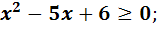 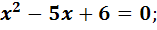 Спосіб розкладання лівої частини нерівності на множники

Приклад 2. 
Розв'язати нерівність:
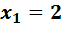 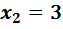 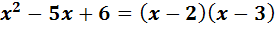 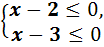 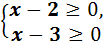 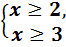 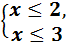 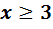 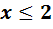 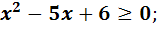 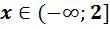 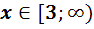 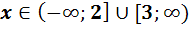 Пункт 5.2.
Розв'язання




















                                                         

                                             

Відповідь. Розв'язків немає
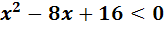 Спосіб розкладання лівої частини нерівності на множники

Приклад 3. 
Розв'язати нерівність:
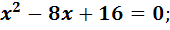 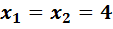 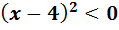 Дана нерівність немає розв’язку, бо
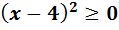 при будь-якому дійсному значенні х.
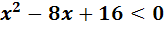 Пункт 5.2.
Якщо дискримінант квадратного тричлена, що стоїть у лівій частині нерівності
є від'ємним числом, то вираз 

на множники розкласти не можна.

У цьому випадку для розв'язання нерівності аналітичним способом вдаються до відомого перетворення – виділення квадрата двочлена з квадратного тричлена.
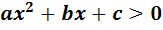 Спосіб виділення з лівої частини нерівності квадрата двочлена
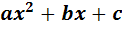 Розв'язання



Виділимо з тричлена
                   квадрат двочлена.
Маємо:








Очевидно, що вираз
при будь-якому дійсному значенні х набуває додатного значення, тобто
                             при всіх  дійсних значеннях х. Тому нерівність  
                              не має розв'язків.
Пункт 5.2.
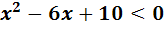 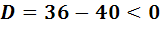 Спосіб виділення з лівої частини нерівності квадрата двочлена

Приклад 4. 
Розв'язати нерівність:
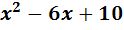 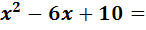 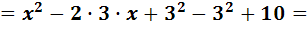 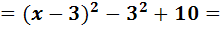 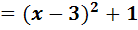 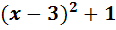 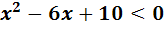 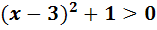 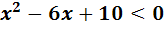 Розв'язання
Пункт 5.2.
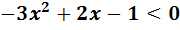 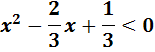 Спосіб виділення з лівої частини нерівності квадрата двочлена

Приклад 5. 
Розв'язати нерівність:
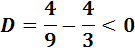 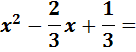 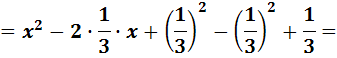 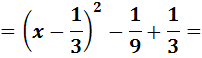 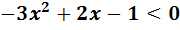 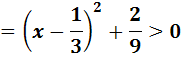 Відповідь.     Х  (- ∞; ∞)
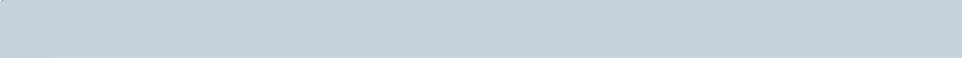 Запитання для самоперевірки
Які два випадки слід розрізняти, розв'язуючи квадратну нерівність аналітичним способом?
Як розв'язують квадратну нерівність, якщо їх ліву частину можна розкласти на множники?
Як розв'язують квадратну нерівність, якщо їх ліву частину не можна розкласти на множники?
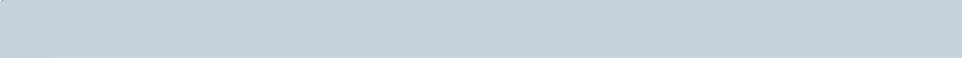 Первинне закріплення вивченого матеріалу
Встановіть відповідність між даними нерівностями та їх розв'язками
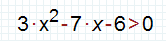 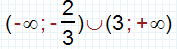 1.
А
Б
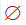 2.
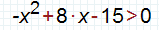 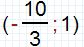 В
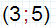 Г
3.
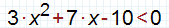 Д
Е
4.
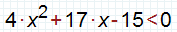 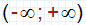 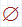 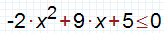 5.
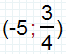 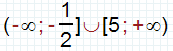 Ж
Є
6.
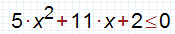 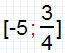 З
И
7.
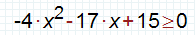 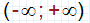 8.
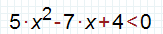 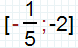 Ї
І
9.
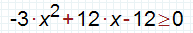 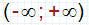 К
10.
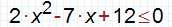 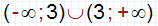 Й
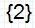 11.
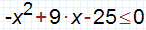 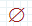 Л
12.
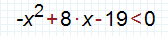 13.
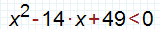 14.
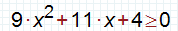 15.
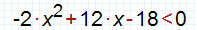